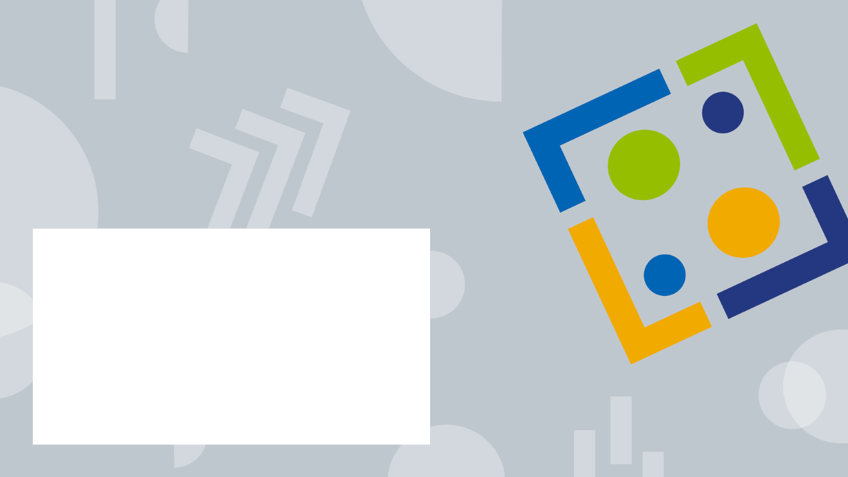 Constructive JournalismThe power of images
Visual constructive stories
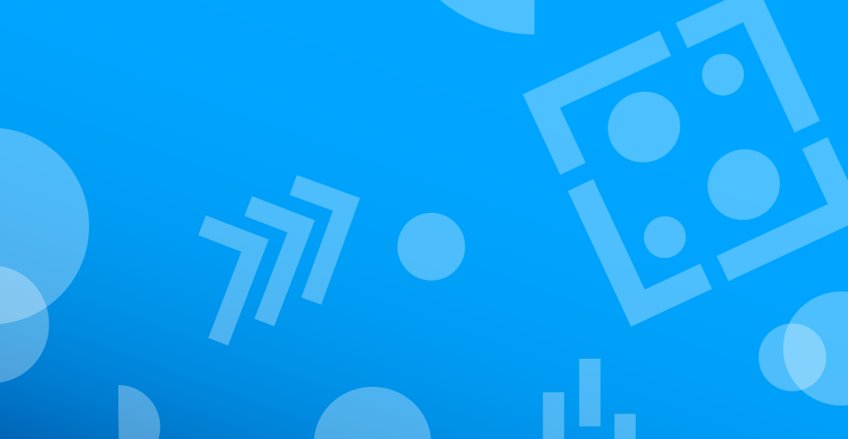 Building a constructive visual narrative
Reporting a visual constructive story| DW Akademie | MDEV
April 16, 2023
Desk research
Collect and analyze visual materials via digital / online sources
What audio-visual products discuss similar issues? Watch and be open for inspiration.
What can you learn from them?
Beware of hidden ideology
Bad examples are good examples!
Reporting a visual constructive story| DW Akademie | MDEV
April 16, 2023
Checklist: Protaganist
Protagonist
Access to main character?
Issues of trust, power dynamics?
Best person to represent problem/solution? Independent? Representative of community?
Am I the right person to do the interview?
Anonymity necessary? If yes, what visual choices? (Out of focus, in the dark...)
Need to replace main character? Be honest!
Reporting a visual constructive story| DW Akademie | MDEV
April 16, 2023
Checklist: Community
Community
Right to access? Need for special permission to any people or places?
Issues of trust, power dynamics?
Different perspectives? Why? Need to include?
Social or spiritual sensivities?
Personal or political agendas?
Allow yourself time to observe!
Find visual manifestations of the problem and a possible solution in the community
Reporting a visual constructive story| DW Akademie | MDEV
April 16, 2023
Time for a phone call
Ask for descriptions
Make it long, good visuals lie in small details.
Reporting a visual constructive story| DW Akademie | MDEV
April 16, 2023
Field work
Visit important filming sites >> location (needs) assessment
Expectations meet reality: What if things are different on the ground?
Explore the story visually
Any hidden stories?
Take photos: Capture details. They will help you brainstorm on your final storyboard.
Record sound to capture the atmosphere
Reporting a visual constructive story| DW Akademie | MDEV
April 16, 2023
Preparing visual story production
Reporting a visual constructive story| DW Akademie | MDEV
April 16, 2023
Build your "story-world"
Imagine pictures or videos of the main locations
Build your visual narrative based on the actual situation on the ground
Think big! What would be the perfect scenario for your story?
Reporting a visual constructive story| DW Akademie | MDEV
April 16, 2023
Practical Tools
Visual treatment
	a visual guide to your story: you describe planned shots and their purpose 
	in chronical film order

Helps communicate with collaborators
Helps make alternative decisions if necessary

Don´t compromise truth for best images!
Reporting a visual constructive story| DW Akademie | MDEV
April 16, 2023
Practical Tools
Storyboard
	Detailed pictures of all your shots and sound in chronological film order

Don´t compromise truth for best images!
Reporting a visual constructive story| DW Akademie | MDEV
April 16, 2023
Practical Tools
A shot list
a list of all shots you need in SHOOTING ORDER

Don´t compromise truth for best images!
Reporting a visual constructive story| DW Akademie | MDEV
April 16, 2023
What makes filming constructive?
Reporting a visual constructive story| DW Akademie | MDEV
April 16, 2023
Look for...
Visual proof of response / evidence / lessons / limitations
Visual metaphors?
Keep emotions in mind
Use “Wow Shots“ and „Beauty Shots“
Allow for unexpected (visual) discoveries
Look out for other protagonists with new perspectives
Don´t forget the problem! You also need visuals to illustrate the relevance of the problem.
Reporting a visual constructive story| DW Akademie | MDEV
April 16, 2023
How to create a safe environment
Reporting a visual constructive story| DW Akademie | MDEV
April 16, 2023
A “comfort zone“ for your protagonists
Establish trust with your protagonist
Personal visit before shoot?
Communicate core filming ideas
On site: allow protagonist to get settled
“Where do you feel most at ease?“
Think of cultural, religious and gender issues
Be at ease with silence
Reporting a visual constructive story| DW Akademie | MDEV
April 16, 2023
A “comfort zone“ for your  team
Be aware of the needs of team members
Share your story and filming ideas with them
Explain your concept 
Ask for suggestions


...and TAKE YOUR TIME!
Reporting a visual constructive story| DW Akademie | MDEV
April 16, 2023
Filming with smartphones
Reporting a visual constructive story| DW Akademie | MDEV
April 16, 2023
Advantages
Less intimidating - minimizes the gap
Easily portable
Good for capturing B-roll and ambient audio
Allows new forms of storytelling
Reporting a visual constructive story| DW Akademie | MDEV
April 16, 2023
Technical limitations
Processing power
Lens qualitity
Wind protection recommended
External microphone recommended, built-in mics only for close distance
Frame rates
Storage
Power
Zooming
Reporting a visual constructive story| DW Akademie | MDEV
April 16, 2023
Editing constructively
Reporting a visual constructive story| DW Akademie | MDEV
April 16, 2023
Editing team and conditions
The film author should take part in the editing process. Unfortunately, this is often not the case.
Reporting a visual constructive story| DW Akademie | MDEV
April 16, 2023
Dramaturgical decisions
Strong beginning
	first impressions count

“Peak-end-rule“
	Strong climax and end

Be aware of the interaction of shots in the viewer's perception 
	“Kuleshov effect“
Reporting a visual constructive story| DW Akademie | MDEV
April 16, 2023
[Speaker Notes: The very first seconds count! When viewers are not attracted they turn off easily. 
Studies show that viewers remember most easily the peak and the end of stories. 
Kuleshov was a Russian filmmaker who explored the power of film editors to manipulate the emotions of their audience. How the material is organized in film editing influences the way how viewers perceive it. Even though manipulation is not intended in documentary films, constructive journalists should be aware of the risks. 
Kuleshov demonstrated the effect by showing the shot of a man followed first by a shot of a child in a casket, second by a shot of a bowl of soup and third by a shot of a woman lying on a couch. Respectively, viewers perceived the facial expression of the man differently. The corresponding shots  conveyed sadness, hunger and lust. 
More about the Kuleshov effect:  
https://www.nfi.edu/kuleshov-effect/.
Explainer video: https://youtu.be/OVwKItbgd3s]
How to be constructive in narration /voice over
Reporting a visual constructive story| DW Akademie | MDEV
April 16, 2023
Narration
General attitude – high manipulatory power
Add context and nuance
Choose wording and language carefully
Basic tone – calm, optimistic but not cheesy
Reporting a visual constructive story| DW Akademie | MDEV
April 16, 2023
Using music in constructive documentaries
Reporting a visual constructive story| DW Akademie | MDEV
April 16, 2023
Music / sound
Any internal guidelines of the media outlet?
Ambient sound?
Any “natural“ music on the scene?
Is there any music authentic to the place – and to the protagonist (s)?
No coloring of reality
Reporting a visual constructive story| DW Akademie | MDEV
April 16, 2023
Thank you
Reporting a visual constructive story| DW Akademie | MDEV
April 16, 2023